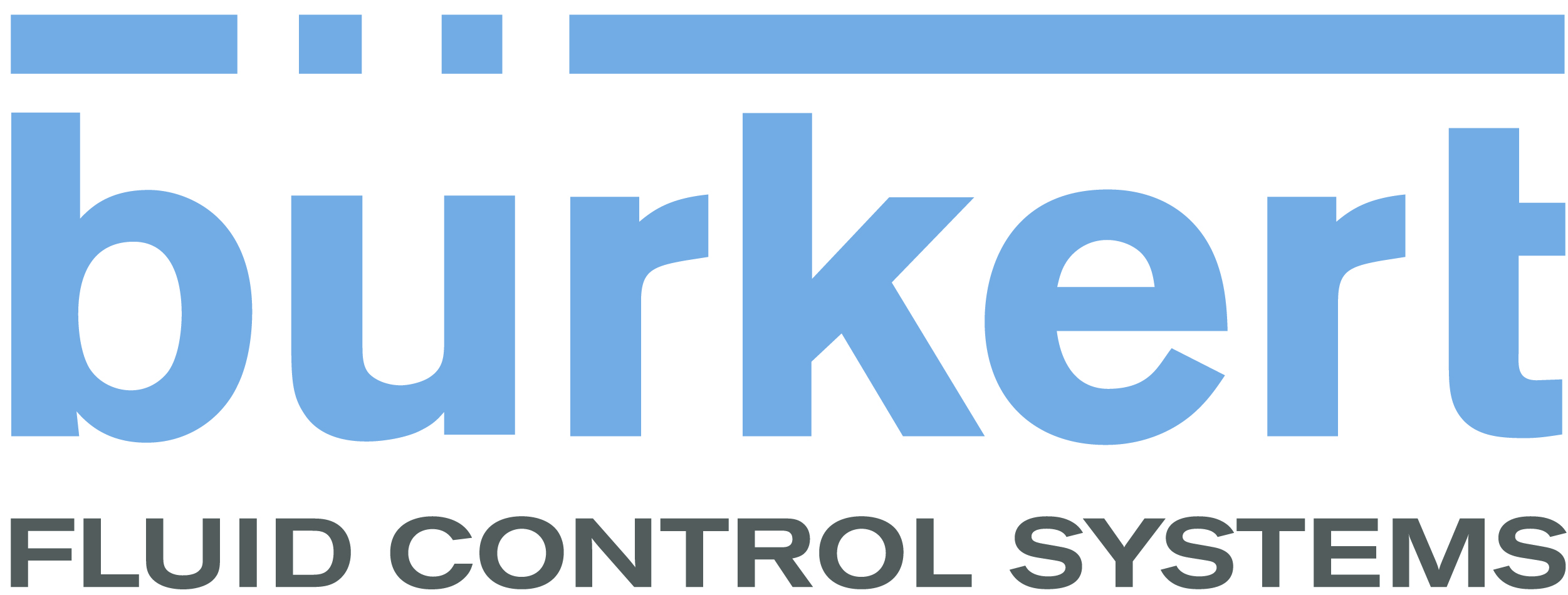 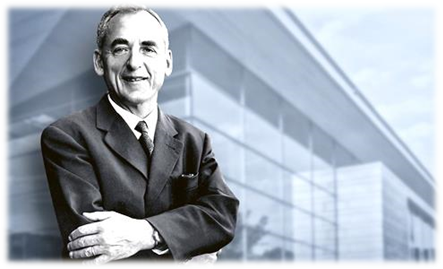 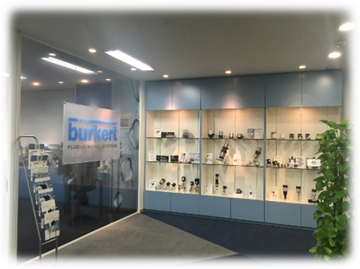 ・クリスチャン・ビュルケルトが創業したドイツの電磁弁メーカー

・本社はインゲルフィンゲン（バーデン＝ヴュルテンベルク州)

・1946年設立　戦後の食糧難を解決したいという思いから
孵卵器（インキュベータ）を開発

・この孵卵器に使われたニクロム線の技術を応用して
電磁弁を作り始めたのがビュルケルトの現在へと続くルーツ
日本法人は1995年設立　2025年は30周年Year
112-0005 東京都文京区水道1-12-15
TEL : 03-5804-5020
Web : https://www.burkert.jp/jp
YouTube : https://www.youtube.com/@burkertjapan7972
1
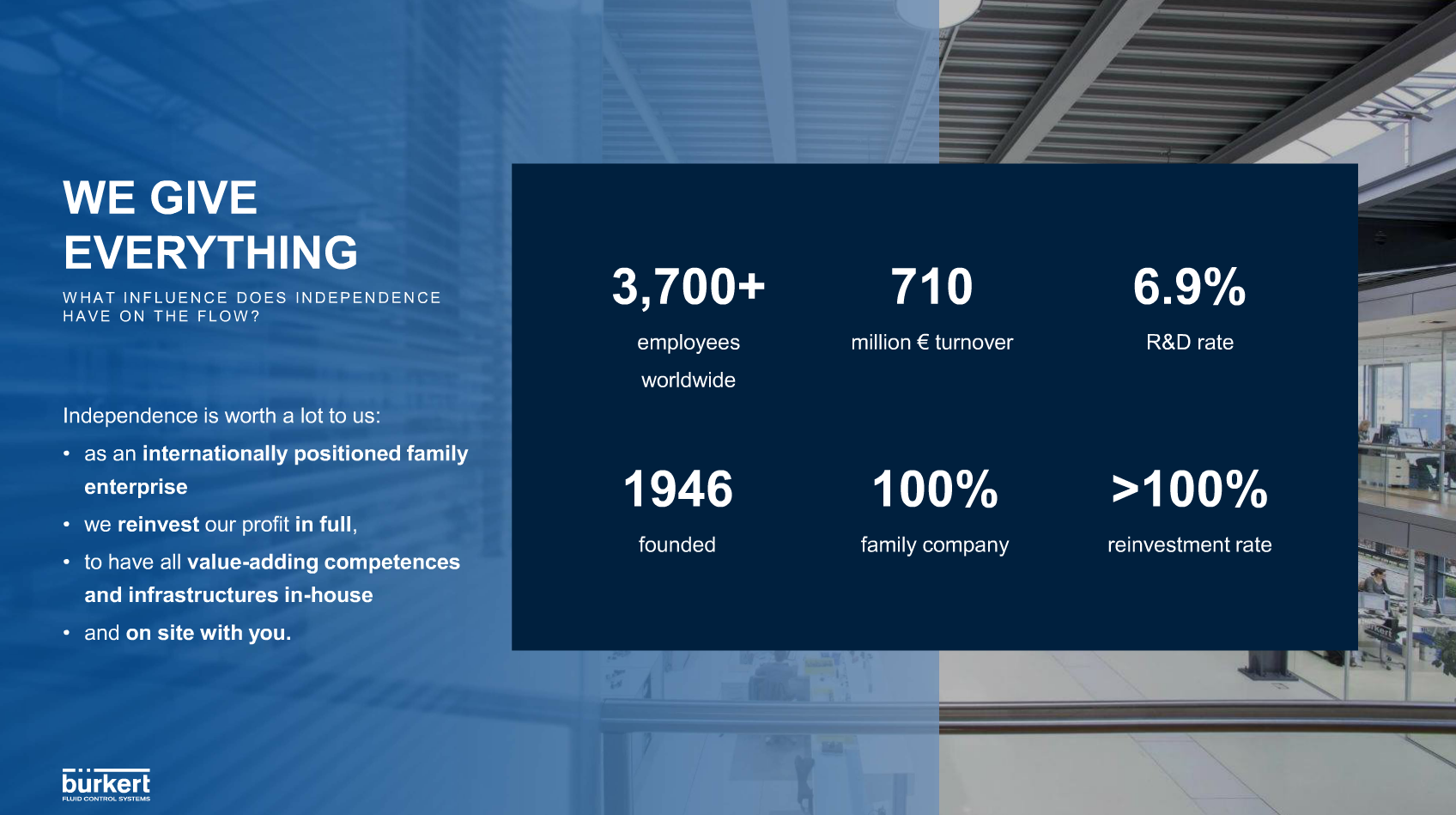 AGENDA
グローバル全体で
Lorem Ipsum Dolor sit amet
1
Title Chapter
Subtitle or short description
2
Lorem Ipsum
Lorem ipsum dolor sit amet, consetetur sadipscing elitr
3
Lorem Ipsum
Lorem ipsum dolor sit amet, consetetur sadipscing elitr
4
Lorem Ipsum
Lorem ipsum dolor sit amet, consetetur sadipscing elitr
5
Lorem Ipsum
Lorem ipsum dolor sit amet, consetetur sadipscing elitr
6
Lorem Ipsum
Lorem ipsum dolor sit amet, consetetur sadipscing elitr
2
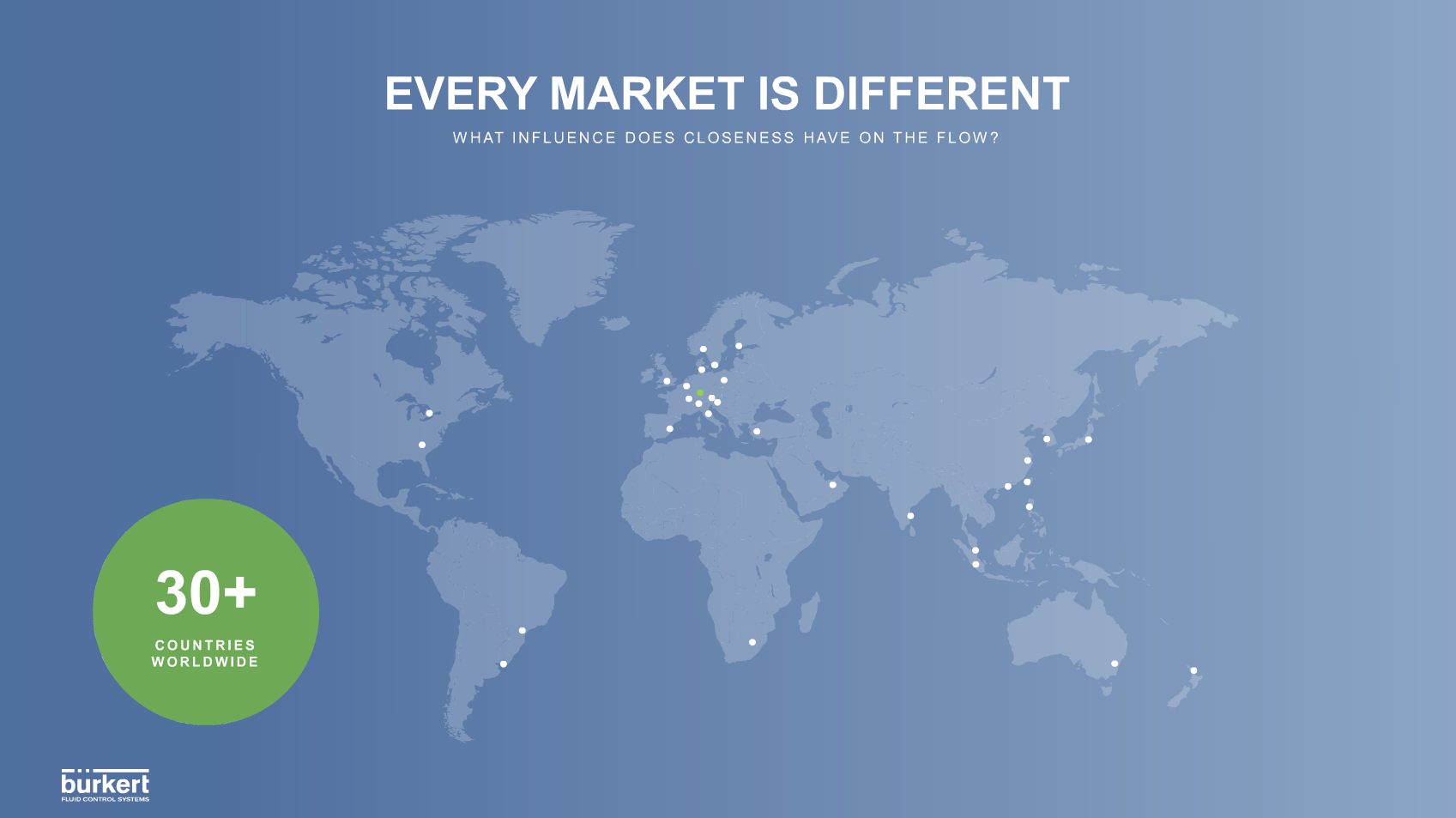 ３０か国以上の現地法人(Distributor含まず)
3
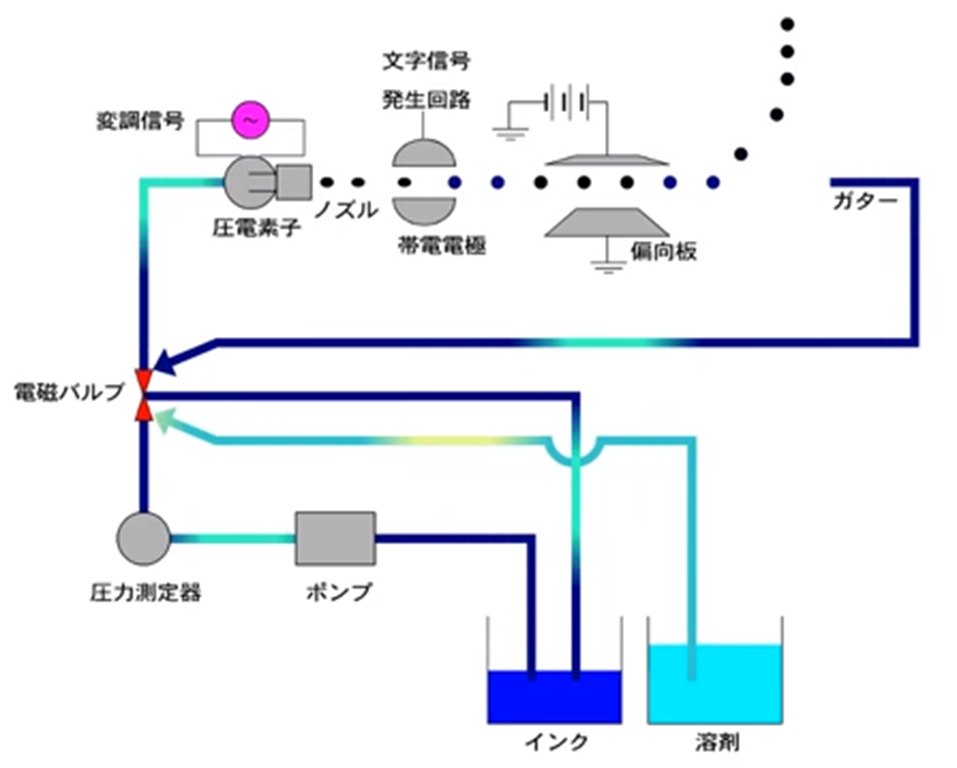 4
電磁弁単品はもちろん、
インクの種類やヘッドの数などに応じてカスタマイズ可能な、
電磁弁マニホールドブロックでの提供も可能です。
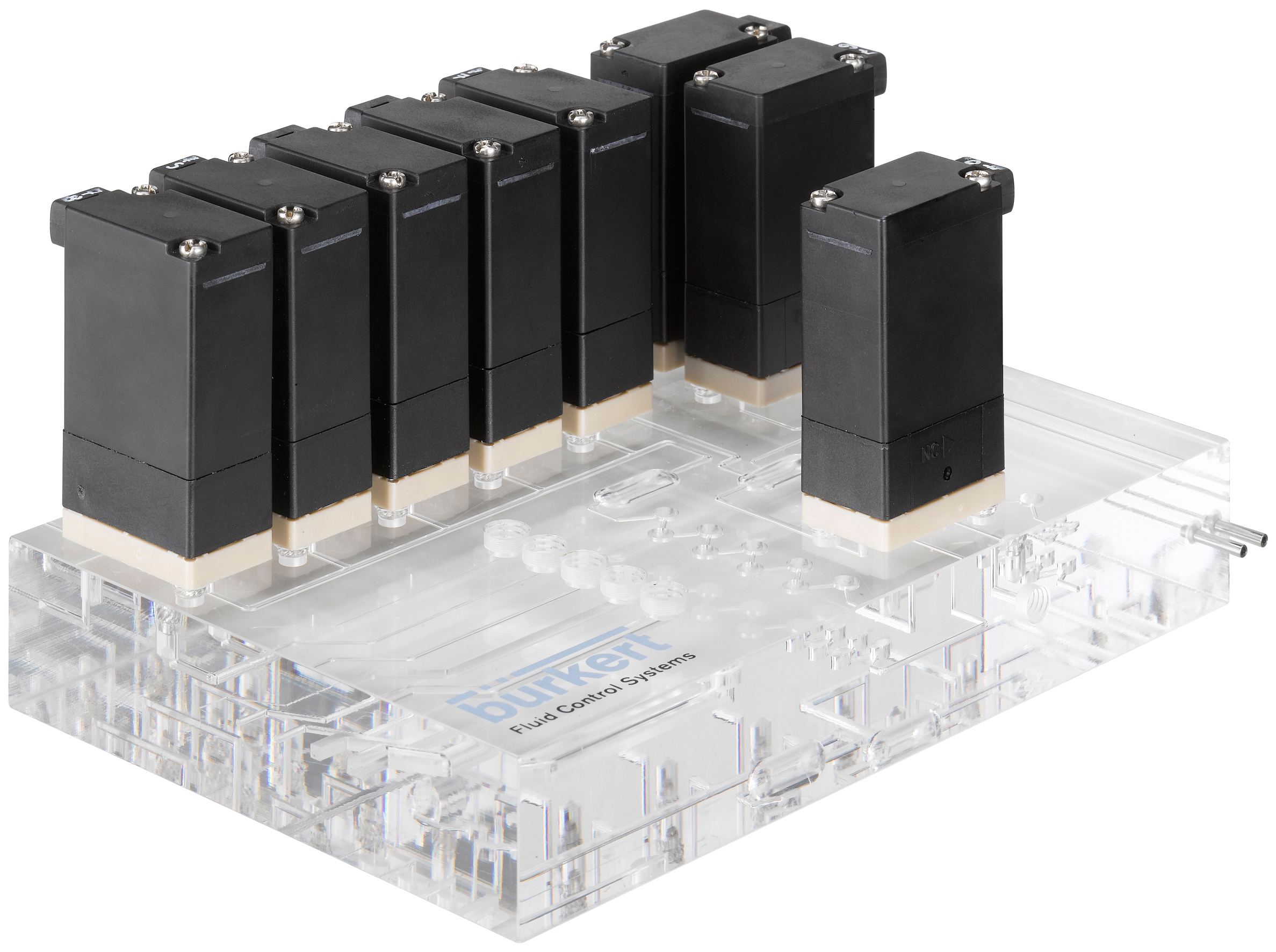 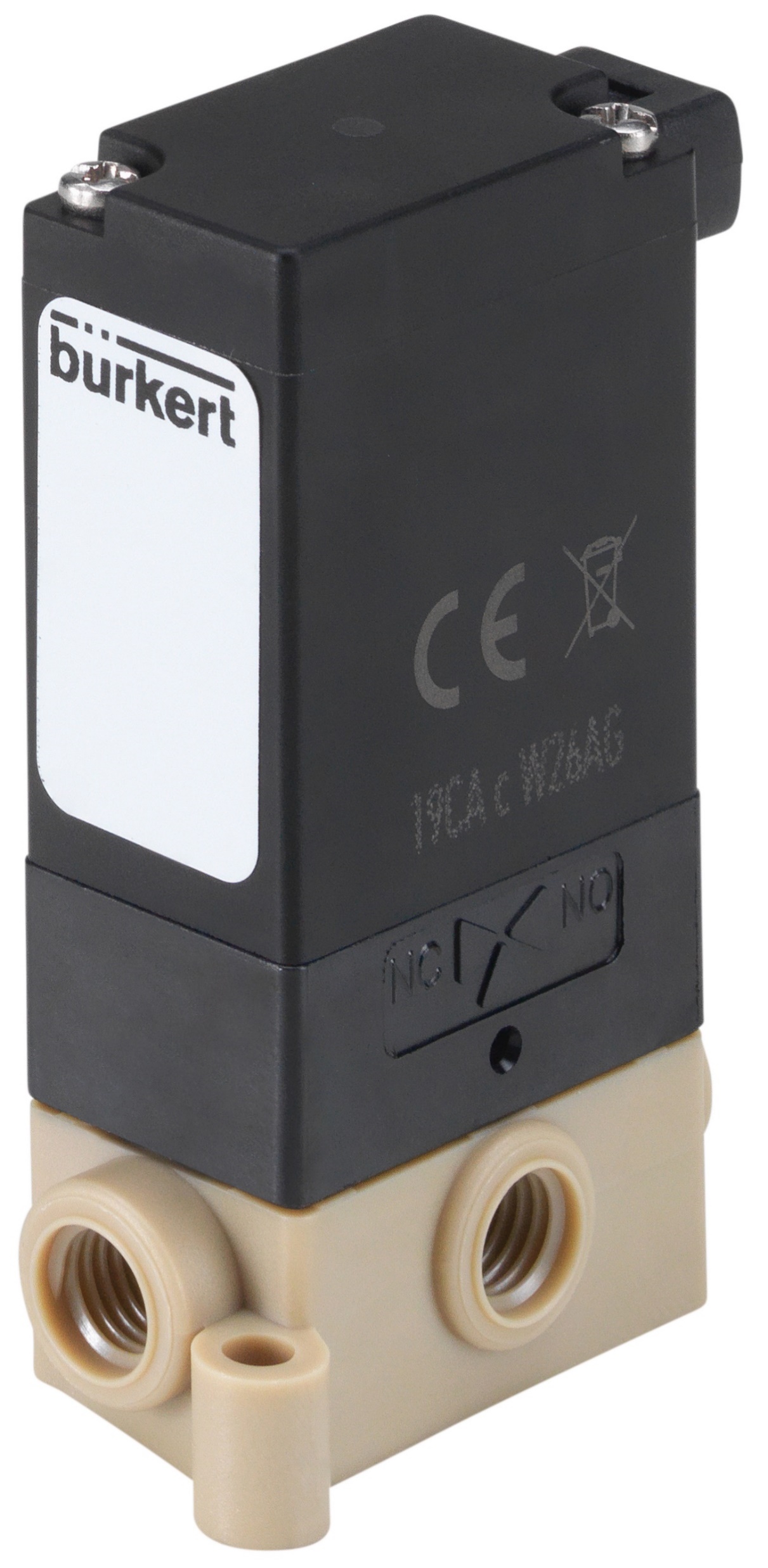 5
インクジェットプリンタにおけるビュルケルトの電磁弁は
「洗浄性(≒液抜け)の良さ」と「寿命」がグローバルで高評価。

・染料はもちろんですが、
　白色インクやUVインクなどでも　「詰まりにくい」

・弁なので流路の開閉がその仕事ですが、
　溶剤によるゴム部品の経年劣化に対し　「開閉寿命が長い」
　
高耐食、洗浄性などを強みとしたBurkertの電磁弁は
インクジェットプリンタ以外にも
　・医療用分析装置
　・理化学分析装置
　・透析装置
などの装置でも多数の実績を有します。
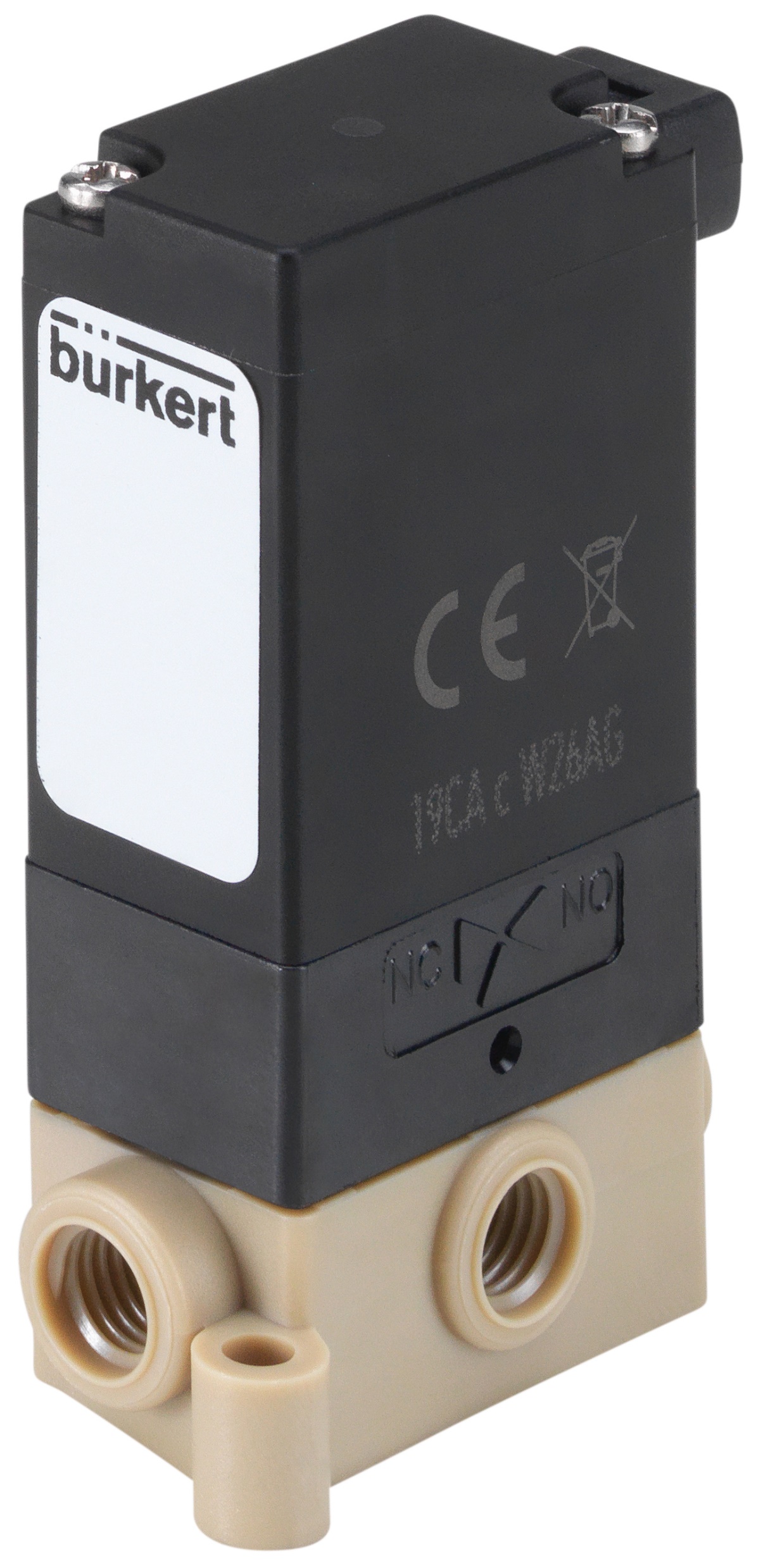 6
THANK YOU